Southern State Community College
Stephanie Meade and Joyce Richards
Academic Advising
Student Success Center 


SW Ohio Regional Transfer Compact Summit
University of Dayton

March 6, 2020
Small Rural America
Who We Serve
Campus Locations
Primary Counties 
Bordering Counties
Hillsboro
Mt. Orab
Washington Court House
Wilmington
Partnerships
Pathways
Transfer Partners
Franklin University
Miami University
Lindsey Wilson College
Shawnee State University
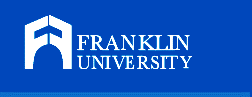 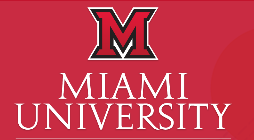 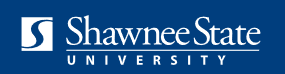 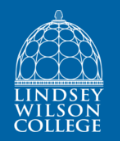 [Speaker Notes: Understands cultural barriers]
Franklin University
3 +1 
Lower educational costs
Balances education with life
Complete undergraduate via online courses
 Earn degree in approximately 15 months
 Provides flexibility for demanding schedules
Miami University
2 + 2
“Stay here, go far”
3-tier agreement
 Associates degree
 Bridge Courses
 Miami Courses provided via Webex
 1 off-site visit for capstone project
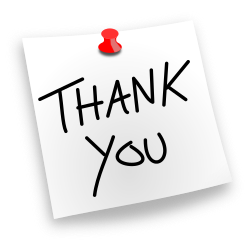